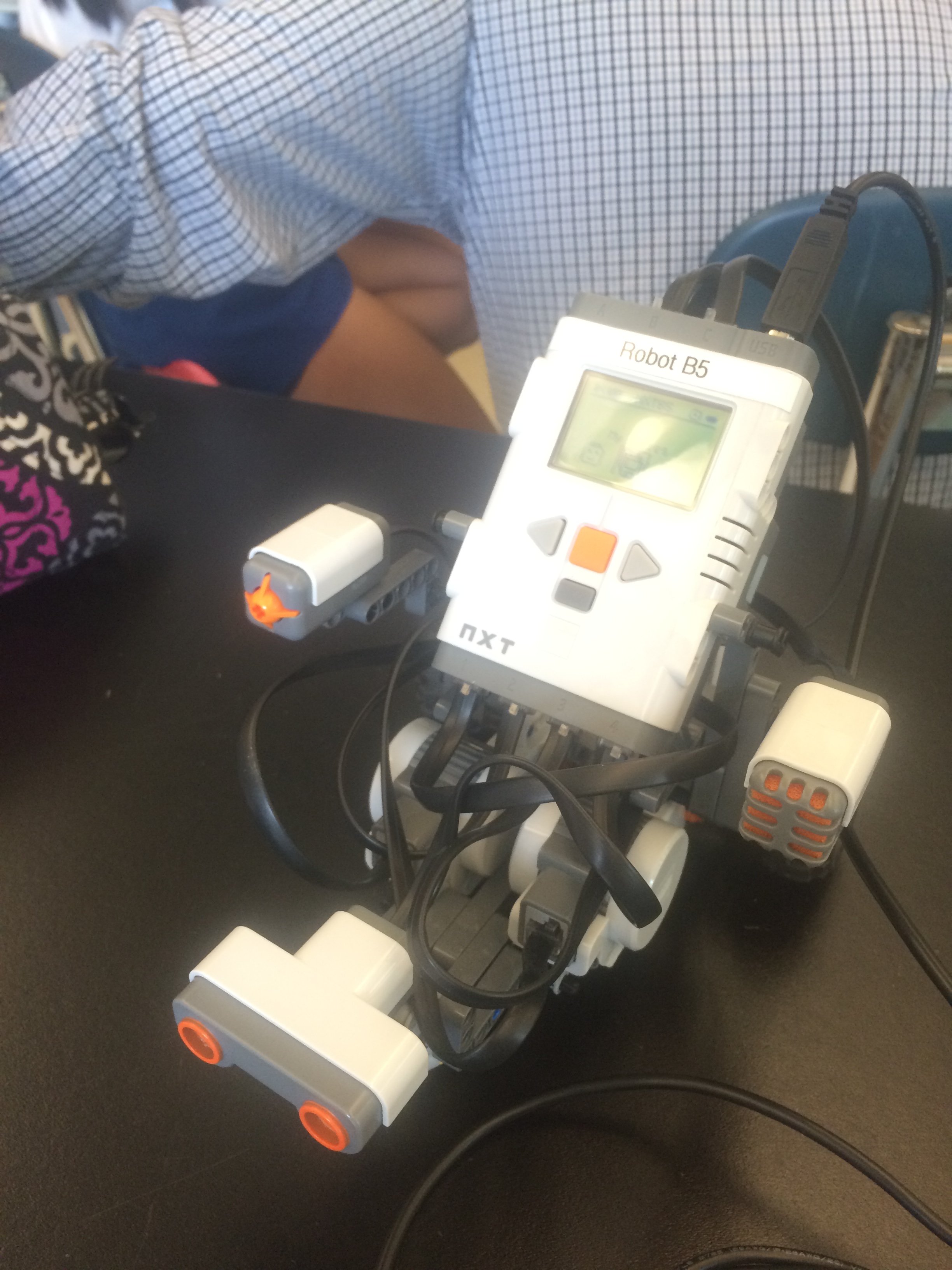 Stem 1b: the mars challenge
Rebecca Sereboff and Isa Layton
Programs: Foreword
Straight for 15 seconds
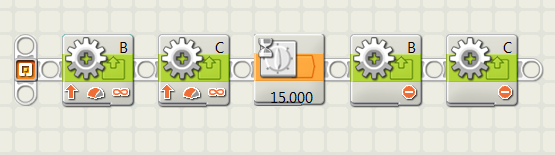 Backwards straight for 15 seconds
Programs: Backwards
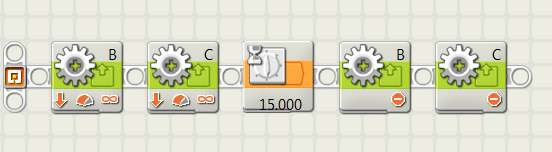 Turning 270 degrees
Programs: Turning
Uses the light to find and follow the tape
Tracking a curve
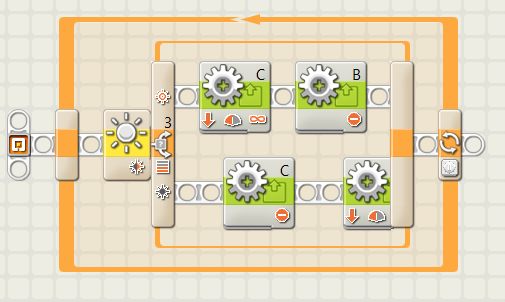 Various surfaces
We had wheels big enough to get us over what we wanted to get over the rocks


We also had motors and gears big enough for it to go fast enough
We had resources available in the classroom that modeled what the challenges would be like on Mars, like the rock, rocky terrain, and hematite trail (see map of ‘Mars’ below).
These helped us realize that we wanted to keep the size of the gears and wheels
Test stimulations
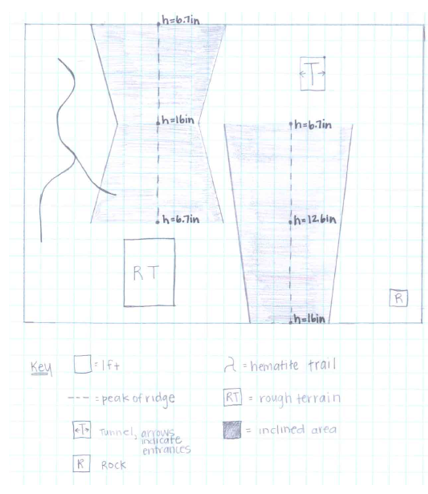 Gear and wheel choice
Keep the wheel and gear the same as it was when we received the robot
Not way better and one task than at the other